The World Turned Upside Down
Rethinking Our Service
Nick Barratt
Director, Learner and Discovery Services
The Open University
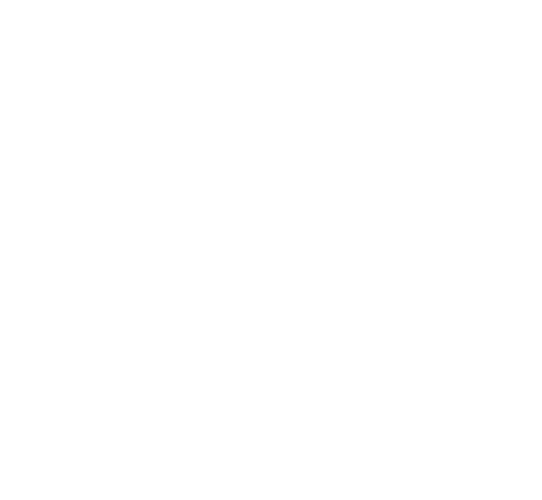 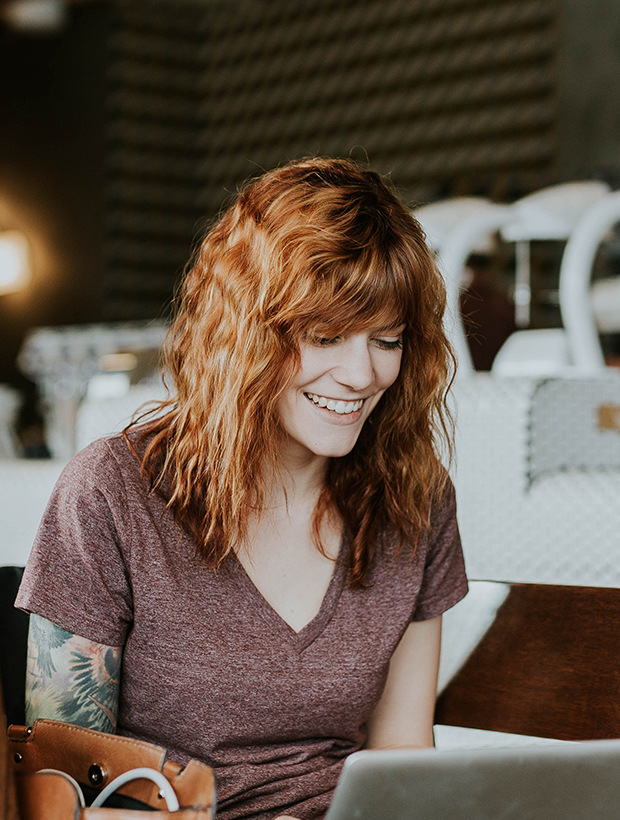 About the OU
Since its foundation in 1969, the Open University has transformed the lives of millions through its social mission. We currently support over 170,000 students across all four nations.
Behind its success lies half a century of pedagogic excellence in distance learning, represented by the Institute of Educational Technology.
Learner and Discovery Services support the University’s faculties deliver high quality learning at scale across all curriculum areas.
At the heart of this knowledge ecosystem sits the Open University Library
‘Supporting student success’
Delivering a world class innovative Library to the whole OU community and beyond
INTEGRATED SERVICES
Delivering a world class innovative Library to the whole OU Community and beyond.
Library Research Support
Enquiries
Digital Capabilities
Engagement
Library Services
Digital Archives
Content Licensing & Intellectual 
Property
Subject Specialist Librarians
LIBRARY SERVICES FOR THE WHOLE COMMUNITY
A few examples of how Library Services impacts different audiences.
Skills provision
Teaching support
High quality content
Associate Lecturers
Students
24/7 web chat
Tutorials
High quality content
Learning design
Research support incl. OA & REF
High quality content
Academic
Staff
Library Services
Skills development
High quality content
Open Access
Workspace
Open space
Open resources
Helpful staff
Researchers
General Public
Professional
Staff
Culture of partnership
Skills development
Event and meeting space
SPECIALIST EXPERTISE
‘The most valuable asset exits the University every night’
THE ONLINE LIBRARY
Showcasing the University Library to the whole world.
Library Websites
Content
Skills
Support
Overview of library content available to anyone.

Open Access research available to all.

Access to licenced content (e.g. eBooks) for Students and Staff.

Digital Archive
Digital Capabilities

Information Literacy

Live online training 

Video resources

New student induction
24/7 Webchat

Help and Support articles

Specialist accessibility support

Document conversion

Research support
Every 6 seconds an OU student or staff member download a book chapter or journal article. That’s over 5 million downloads a year!
UNIVERSITY GENERATED CONTENT
Management of strategically valuable OU Assets.
Over 5,000 OU authored research papers are downloaded from Open Research Online every single day
LICENSED AND OPEN ACCESS CONTENT
Management of trusted, quality resources.
Appropriate content for students, academics and researchers is selected, licensed, delivered (via external websites and/or the Virtual Learning Environment) and managed by experts within Library Services, in liaison with Faculty.
Databases
Journals
Articles
AudioVisual
Books
Number of items by type
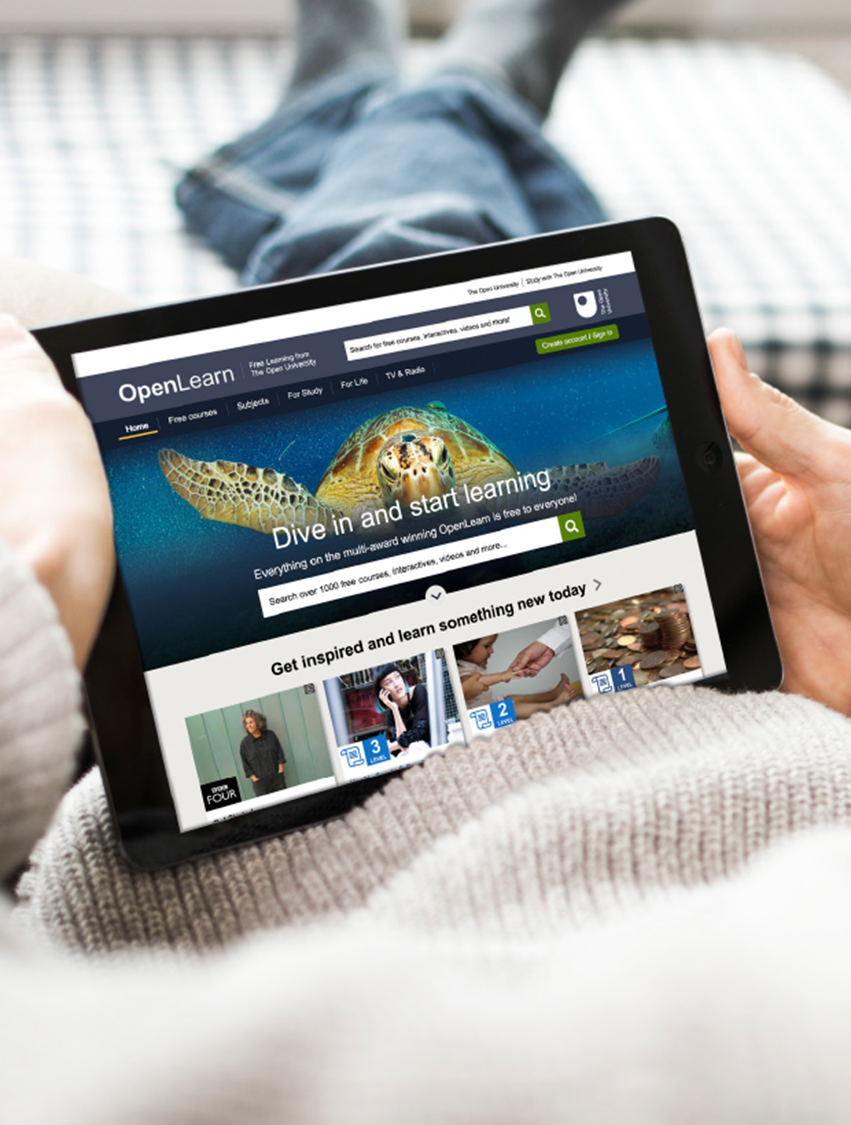 Then came Covid…
Face to face tutorials and assessments ended
Limited telephony support
Increased digital poverty
Concerns over wellbeing and mental health – how do we support vulnerable students?
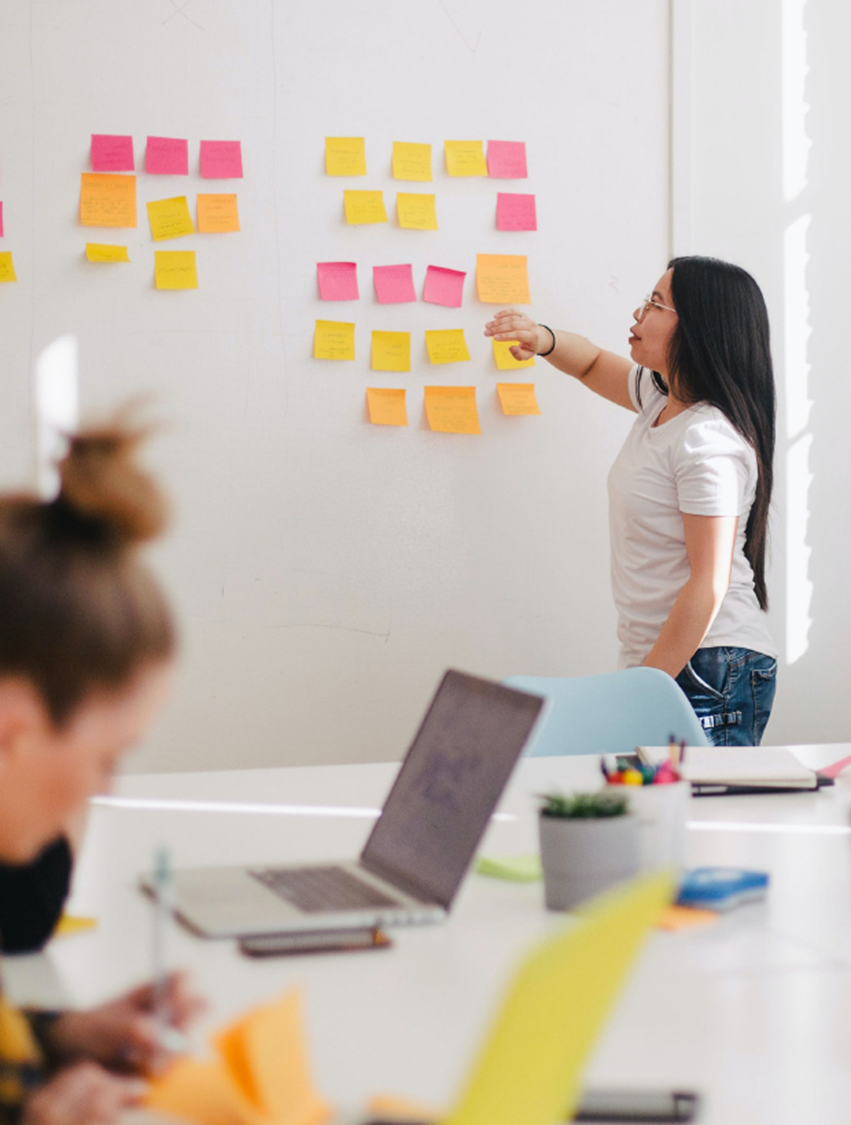 What we did in LDS
Already working on a new operating model, within a new strategic framework...
Our People & Culture group led the way, helping us prepare ourselves for lockdown
Our Service & Support group refocused on how we deliver services differently
Our Recovery Group enabled a partial return to campus by 1 June, the first part of the OU to do so
We joined various Emergency Management groups, which brought us into closer proximity with the mainstream academic life of the OU – highlighting the value of LDS and the Library, and our services.
‘Learning and Teaching Reimagined’A blueprint for a new service model
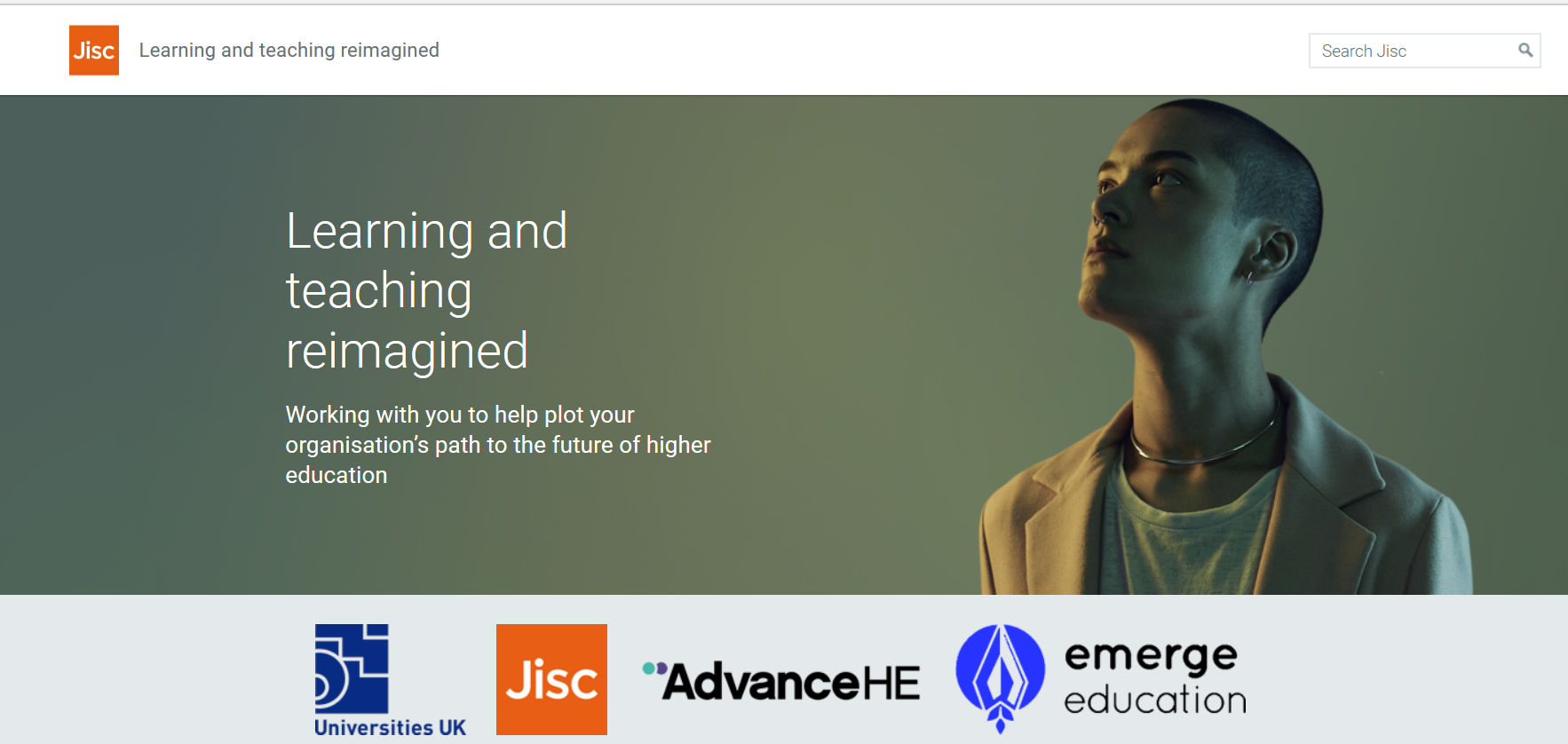 INNOVATING PEDAGOGY
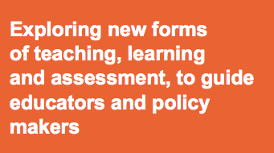 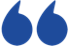 The innovations described in this report are not technologies looking for an application in formal education. They are new ways of teaching, learning and assessment. If they are to succeed, they need to complement formal education, rather than trying to replace it.
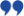 http://www.open.ac.uk/blogs/innovating/
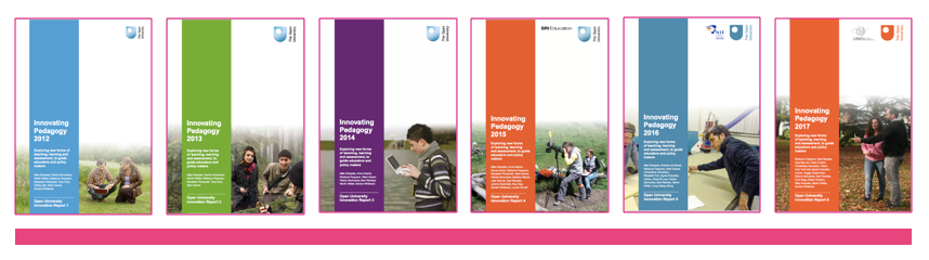 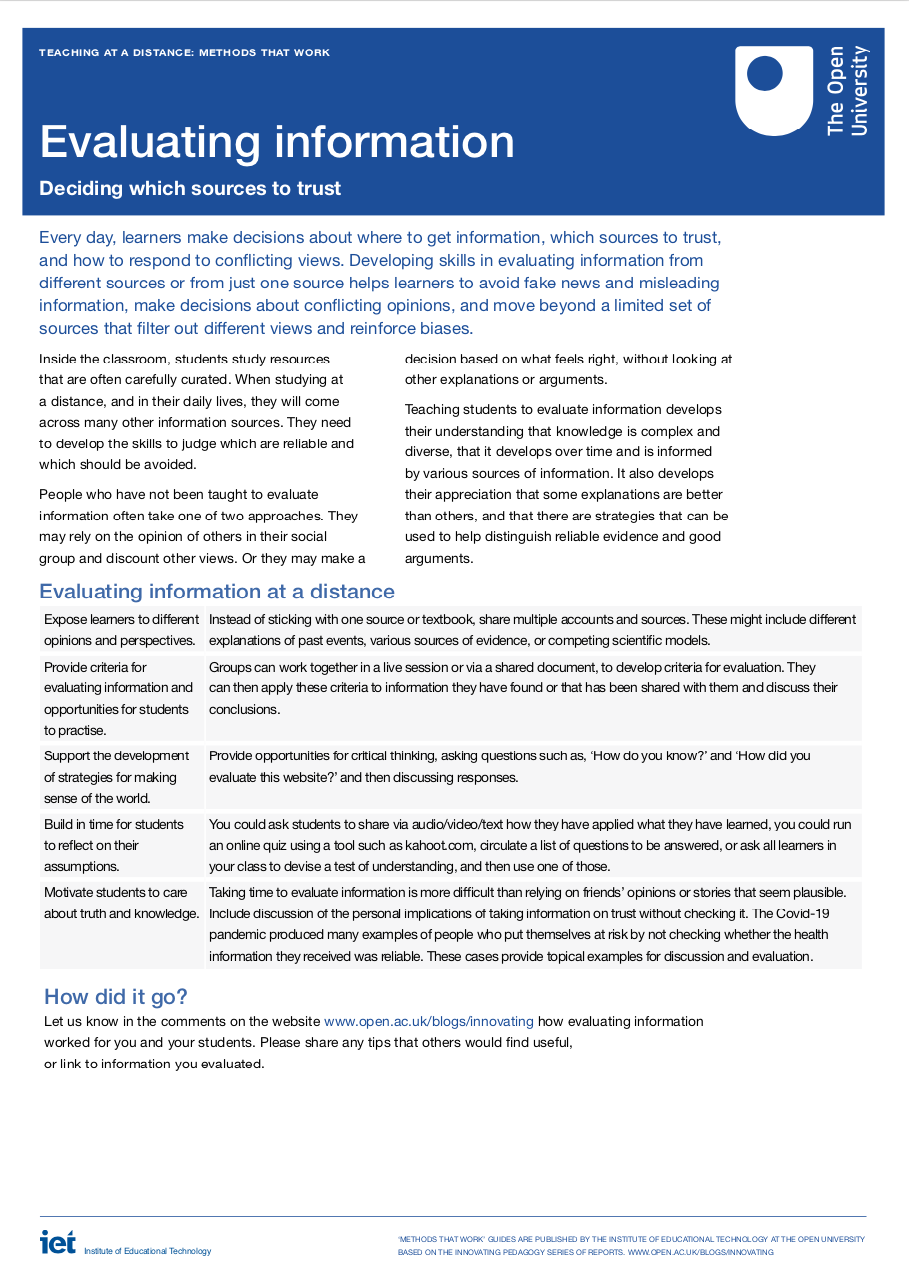 METHODS THAT WORK
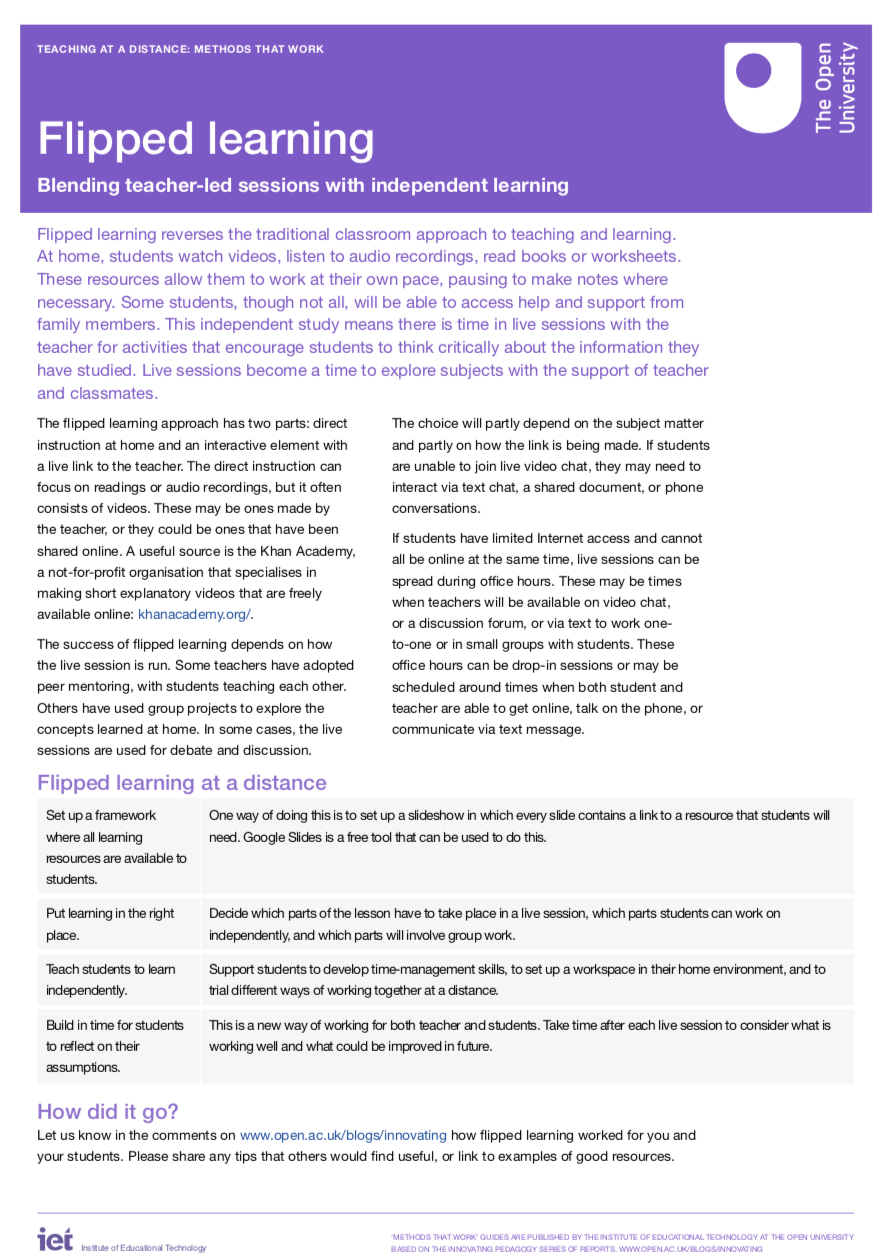 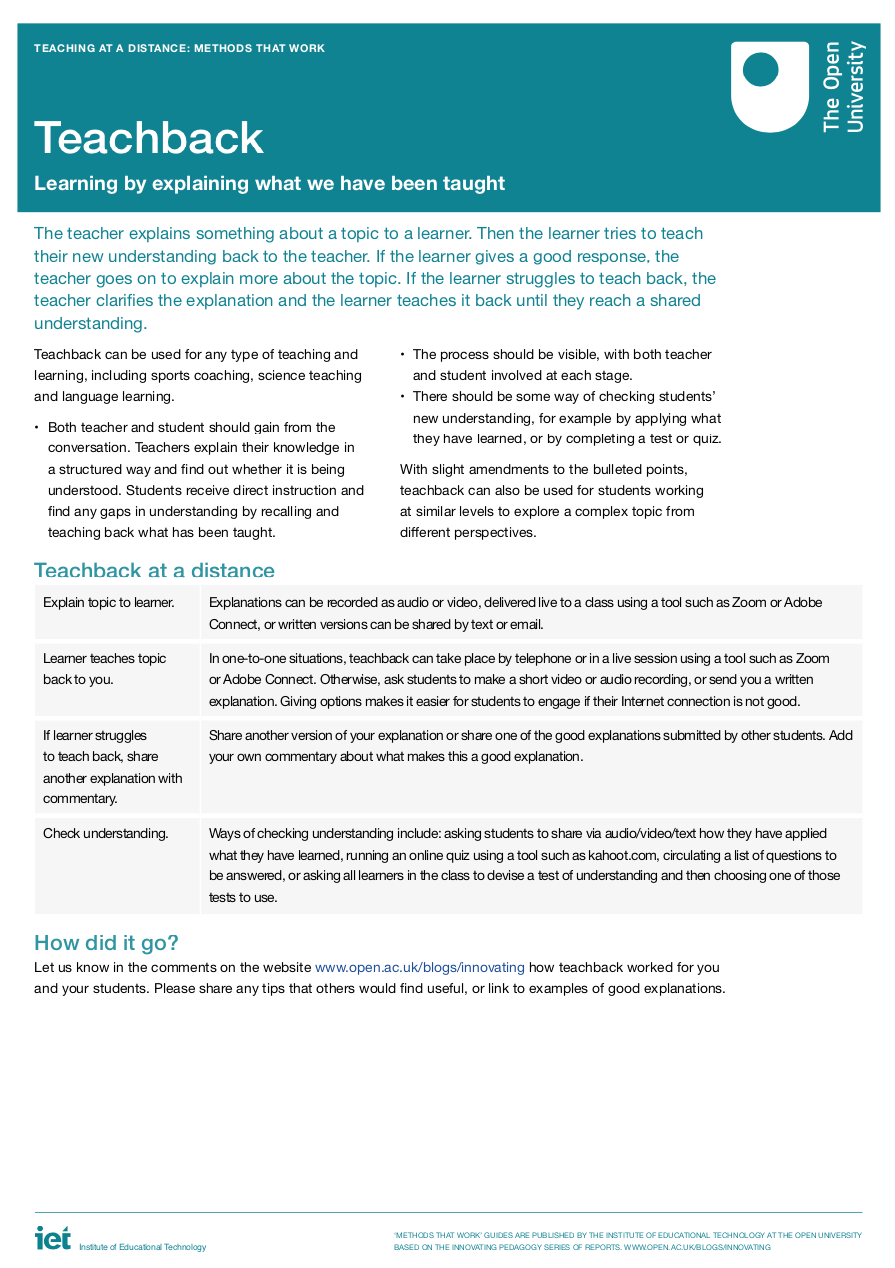 Flipped learning 
    Teachback 
    Seamless learning 
    Learning to learn 
    Evaluating information 
    Making thinking visible 
    Personal inquiry learning 
    Science in remote labs 
    MOOCs to support language learning 
    Maker culture
http://www.open.ac.uk/blogs/innovating/
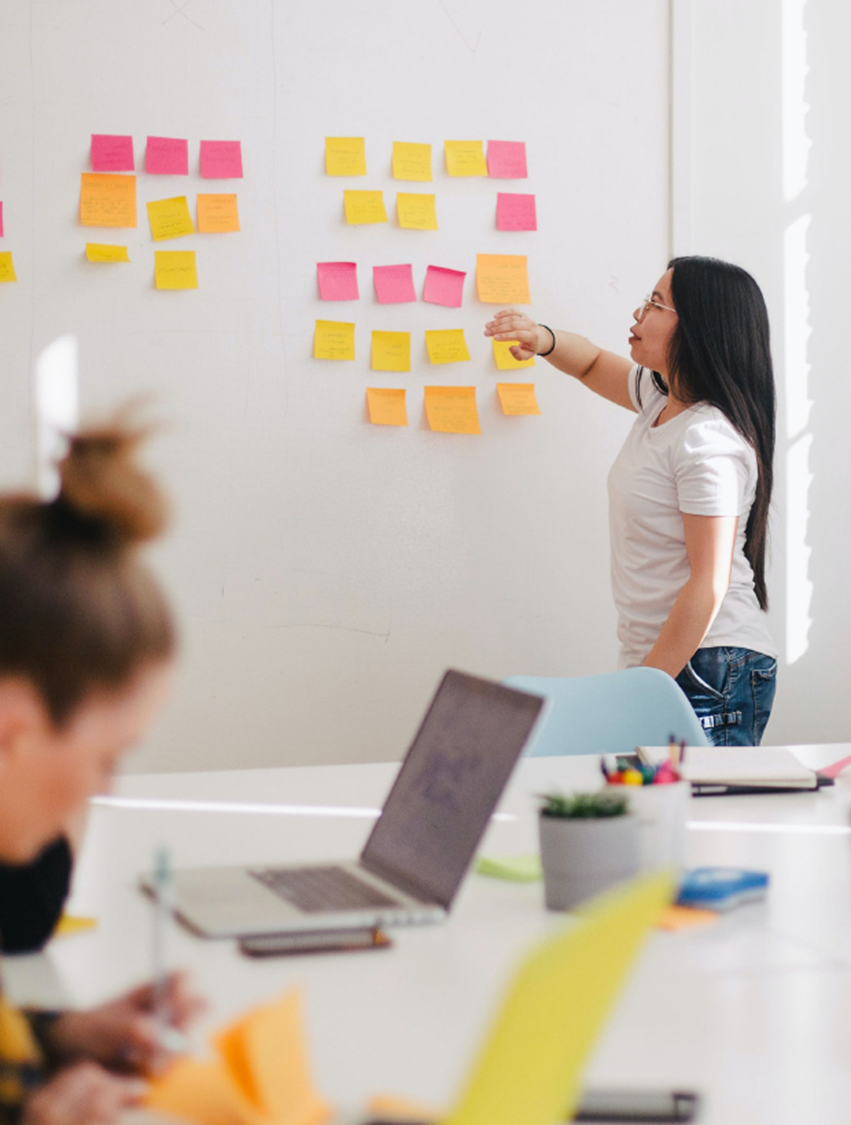 What next?
Redesigning Production
Knowledge & Information Management
A service redesign?

Lessons learned…
Do you have any questions?




nick.barratt@open.ac.uk
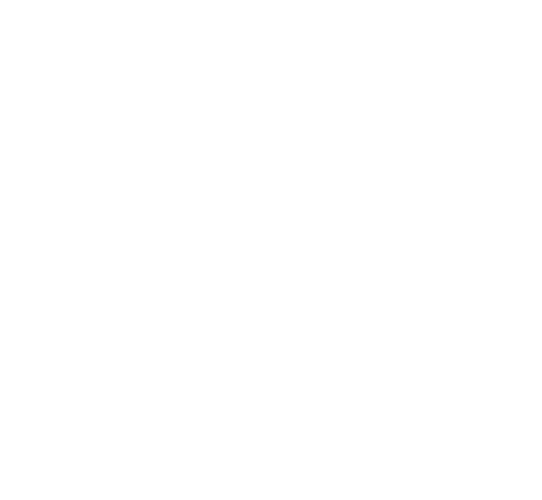